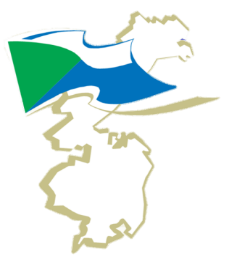 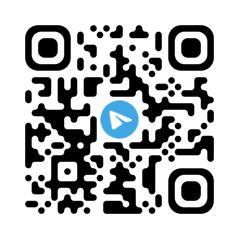 Ассоциация 
«Совет Муниципальных Образований  Хабаровского края»
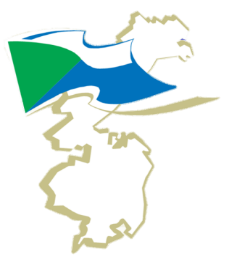 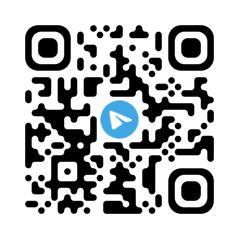 Ассоциация 
«Совет Муниципальных Образований  Хабаровского края»
ОБРАЗЕЦ ЗАПОЛНЕНИЯ ЗАЯВКИ НА КОНКУРС«Участие органов местного самоуправления и населения в реализации национальных проектов»
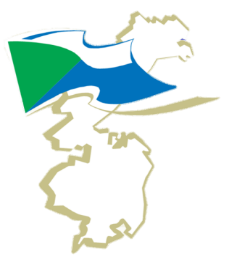 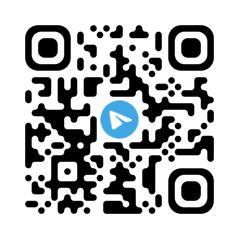 Ассоциация 
«Совет Муниципальных Образований  Хабаровского края»
СОДЕРЖАНИЕ КОНКУРСНОЙ ЗАЯВКИ:
Титульный лист
Письмо главы администрации с подписью и печатью
Раздел 1. Общие сведения
Раздел 2. Информация о реализации на территории муниципального образования (наименование МО) регионального проекта
Раздел 3. Участие населения в региональных проектах
Приложения:
6.1 Прикладываются документы, на которые в разделах 1,2,3 даются ссылки.
6.2. Прикладываются документы в соответствии с потребностью изложения материала – они должны дополнять и подтверждать проведенную муниципальным образованием работу.

Конкурсная заявка должна быть прошита, страницы пронумерованы.
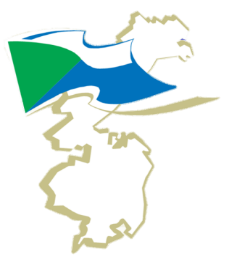 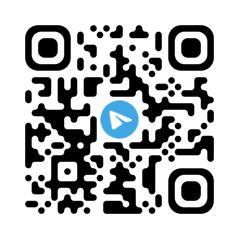 Ассоциация 
«Совет Муниципальных Образований  Хабаровского края»
ТИТУЛЬНЫЙ ЛИСТ:
Полное название муниципального образования: Уктурское сельское поселение Комсомольского района Хабаровского края

Полное название краевого конкурса Совета: «Участие органов местного самоуправления и населения в реализации национальных проектов в 2023г»
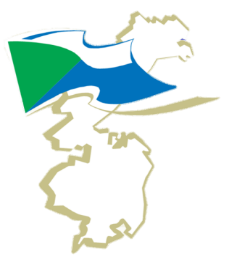 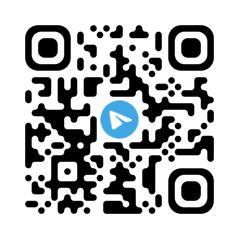 ВТОРОЙ ЛИСТ:  ОБРАЗЕЦ ПИСЬМА(официальный бланк администрации муниципального образования)
Сопроводительное письмо к заявке на участие в краевом конкурсе «Участие органов местного самоуправления и населения в реализации национальных проектов»
Администрация муниципального образования Уктурского сельского поселения Комсомольского района Хабаровского края
Направляет сведения о результатах работы за 2023 год и материалы, описывающие опыт практической деятельности по приоритетному направлению конкурса, совокупно составляющие заявку муниципального образования на участие в конкурсе. 
Заявка составлена на 50 листах.
Достоверность представленных сведений гарантируем. Выражаем согласие на проверку представленной информации и готовы оказать содействие в работе организационного комитета по ее оценке. 
 
Глава муниципального образования
 Ф.И.О. _________________________________ Дата_______________     ПЕЧАТЬ
                                                   подпись
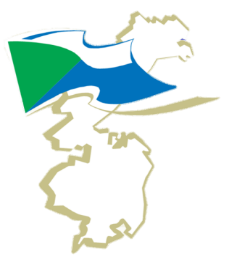 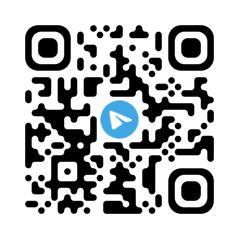 Форма конкурсной заявки муниципального образования
Раздел 1
1.1. Наименование муниципального образования______________________
1.2. Численность населения (Росстат на 01.01.2023г)___________________
Муниципальные расходы за 2023 г _____________________(тыс. руб)
Перечень региональных проектов, реализуемых на территории муниципального образования: НАПРИМЕР:
1.4.1. Формирование комфортной городской среды
1.5. Наличие муниципального проектного офиса, на какое структурное подразделение возложен этот функционал (наименование подразделения, должность, ФИО руководителя):
ОБЩИЕ СВЕДЕНИЯ
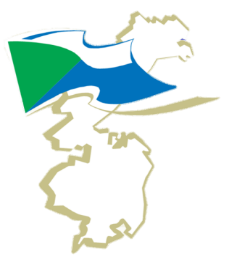 Форма конкурсной заявки муниципального образованияРаздел 2ИНФОРМАЦИЯ О РЕАЛИЗАЦИИ НА ТЕРРИТОРИИ МУНИЦИПАЛЬНОГО ОБРАЗОВАНИЯ (НАИМЕНОВАНИЕ МО) РЕГИОНАЛЬНОГО ПРОЕКТА: НАЗВАНИЕ ПРОЕКТА:
2.1. Показатели и результаты регионального проекта, в том числе относящегося к вопросам местного значения (указать вопрос местного значения): Например:
2.1.3. Достижения установленных показателей: Например:
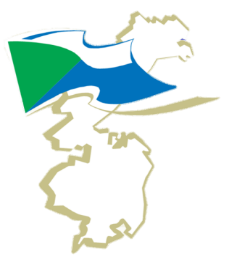 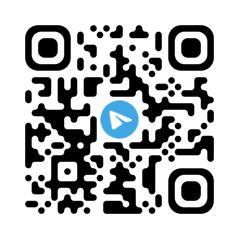 Ассоциация 
«Совет Муниципальных Образований  Хабаровского края»
Форма конкурсной заявки муниципального образованияРаздел 2
Глоссарий:

Показатель регионального проекта – количественно измеримый показатель, характеризующий достижение общественно значимого результата или задачи проекта.

Результат регионального проекта – количественно измеримый итог деятельности, направленный на достижение показателей, включенных в паспорт регионального проекта, сформулированный в виде завершенного действия по созданию (строительству, приобретению, оснащению, реконструкции и т.п.) определенного количества материальных и нематериальных объектов, созданию (изменению) объема услуг с заданными характеристиками.
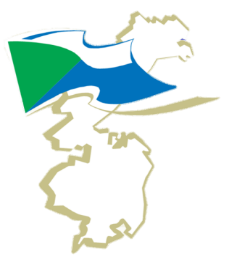 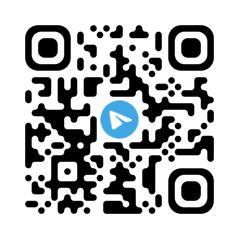 Ассоциация 
«Совет Муниципальных Образований  Хабаровского края»
Форма конкурсной заявки муниципального образованияРаздел 2  ОБРАЗЕЦ
Коллеги! Далее Раздел 2  смотрите в обновленной заявке
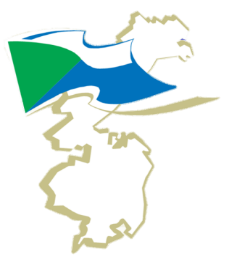 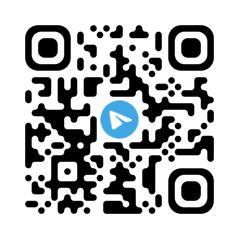 Форма конкурсной заявки муниципального образованияРаздел 3Участие населения в региональных проектах:
3.1. Информирование граждан (описание практики, примеры - описание практик делать с примерами и прямыми ссылками на газеты, сайты, социальные сети);
3.2. Система учета мнения и потребностей населения при реализации     регионального проекта (описание практики, примеры-показать результаты опроса населения, мониторинга, анкетирования, приложить фотографии участия населения в мероприятиях); 
3.3. Мониторинг востребованности и удовлетворенности жителей результатами регионального проекта (показать результаты опроса населения);
3.4. Участие населения, общественных организаций в общественном контроле за ходом реализации регионального проекта (описание практики, примеры);
3.5. Работа с населением ведется по всем региональным проектам, которые реализованы на территории муниципального образования.

В этом разделе необходимо всесторонне охарактеризовать участие населения в реализации проектов. Для более полного заполнения раздела можно привлечь общественников, депутатов, общественные советы.
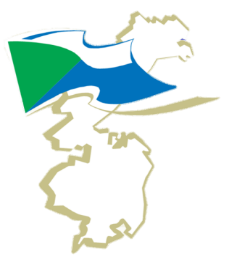 Ассоциация 
«Совет Муниципальных Образований  Хабаровского края»
Награждение победителей краевого конкурса Совета «Участие органов местного самоуправления и населения в реализации национальных проектов», январь 2022г
в 2021г – в конкурсе приняло участие 17 муниципальных образований,
в 2022г – 22 муниципальных образования
Цель конкурса – вовлечение населения в реализацию национальных проектов и пропаганда значения майских Указов Президента РФ в повышение качества жизни людей
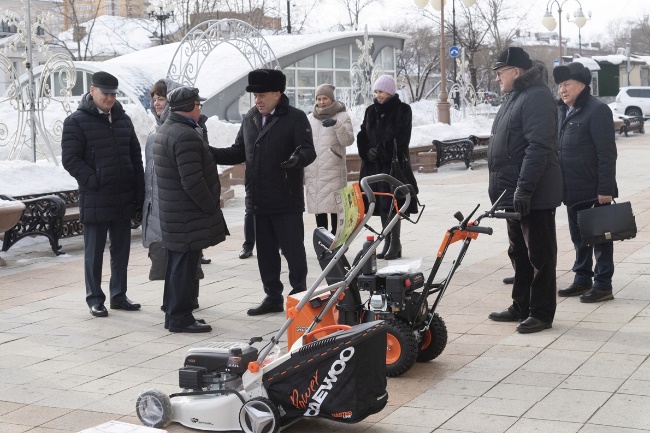 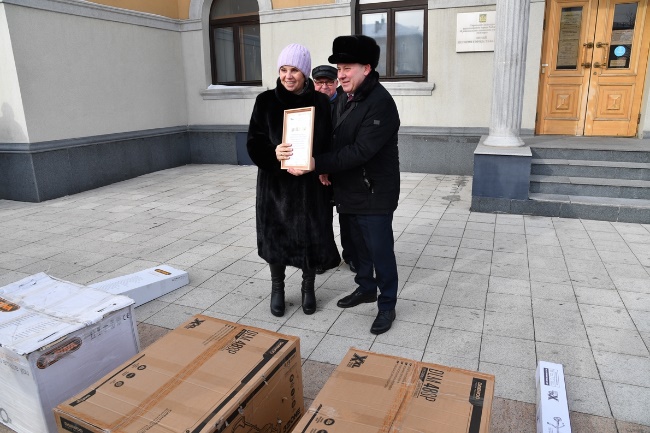 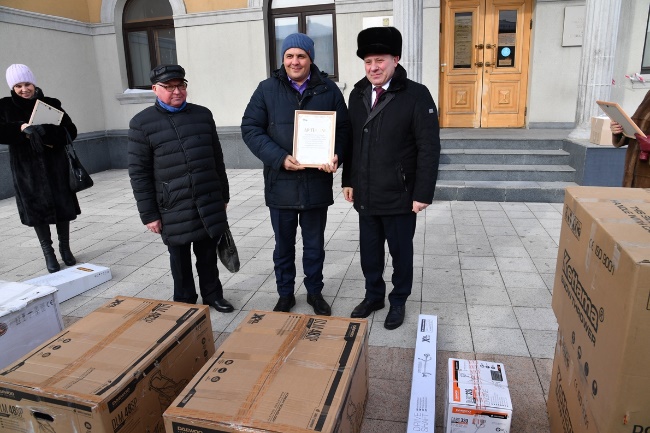 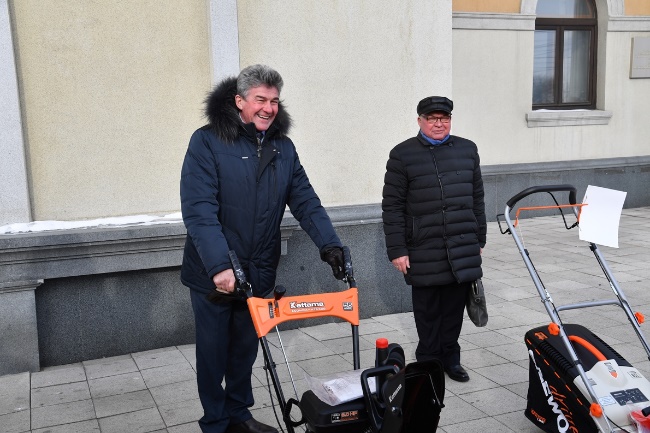 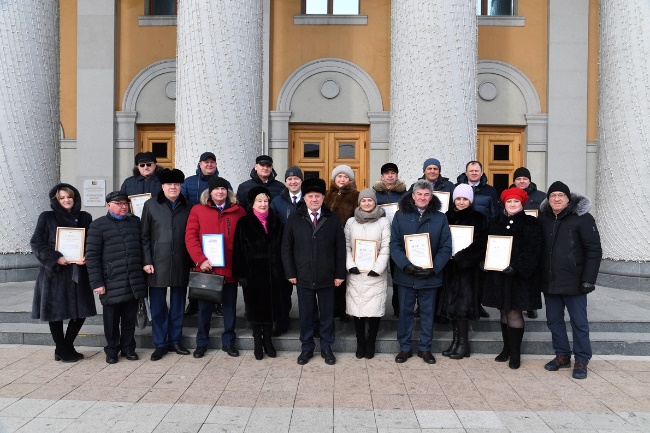 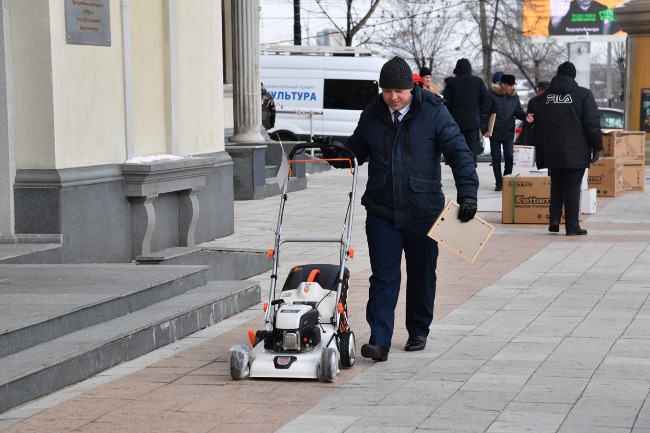 11
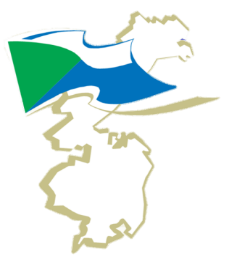 Ассоциация 
«Совет Муниципальных Образований  Хабаровского края»
Награждение победителей краевого конкурса Совета «Участие органов местного самоуправления и населения в реализации национальных проектов», июнь 2023г
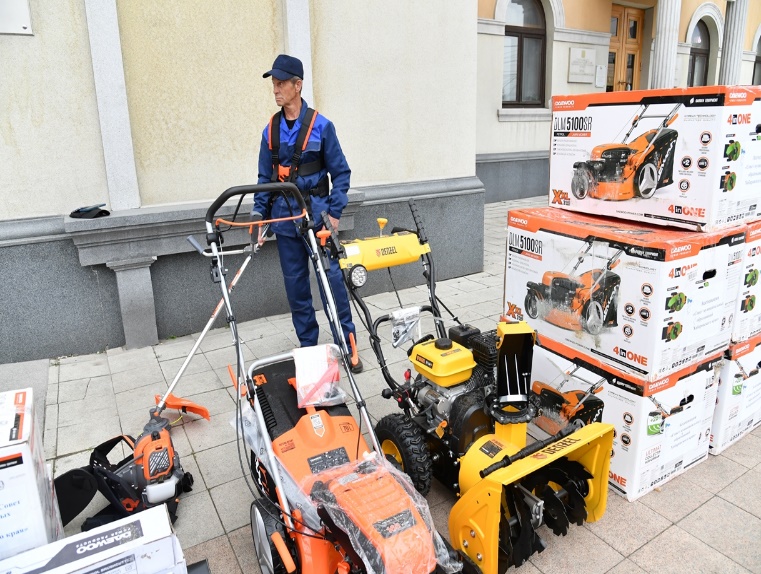 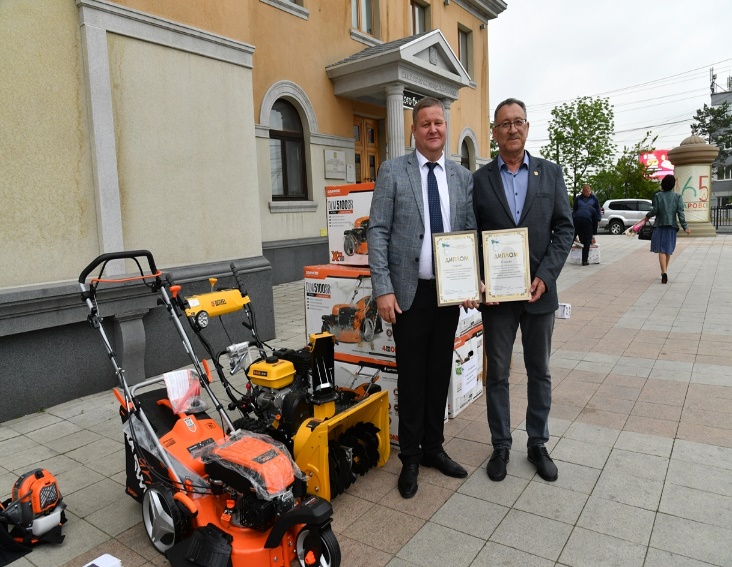 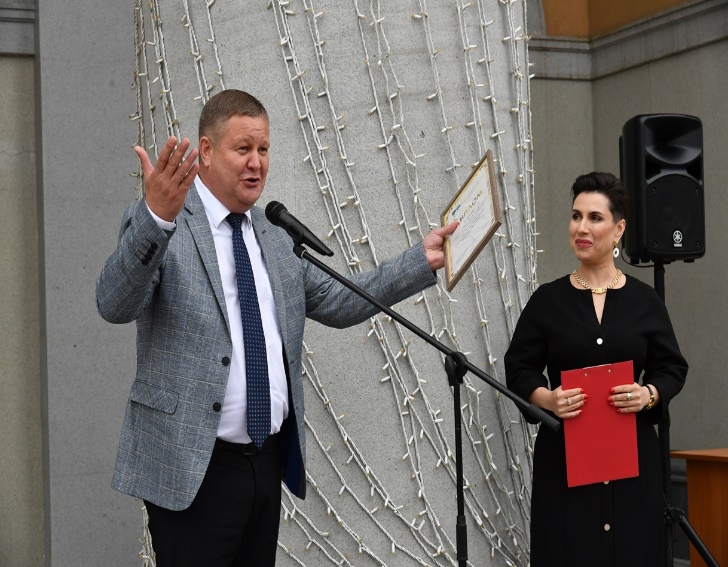 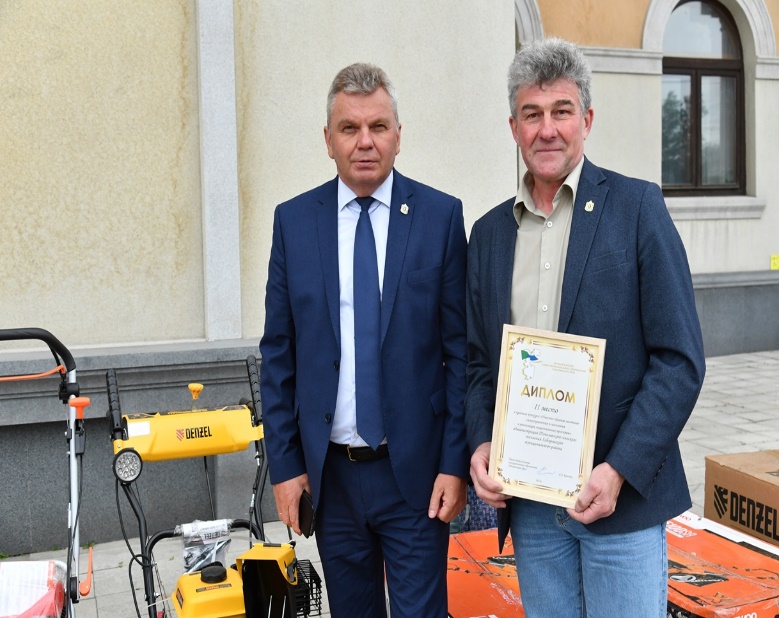 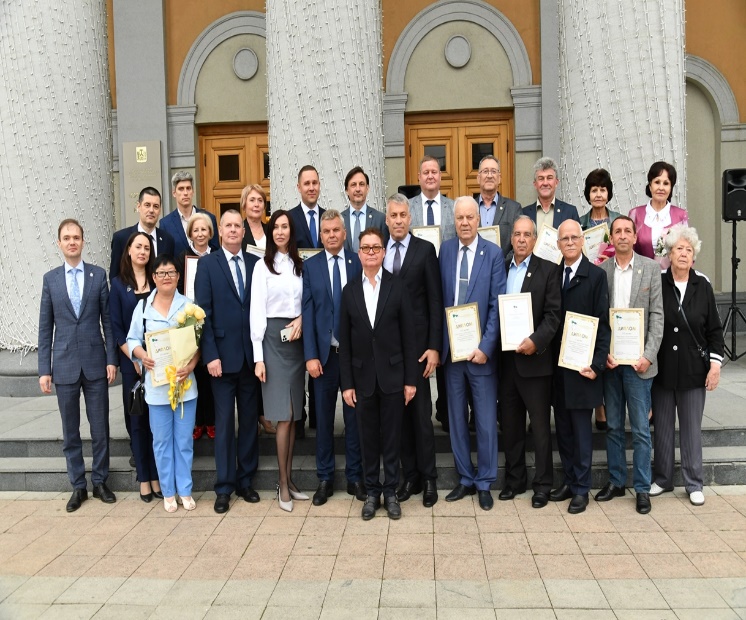 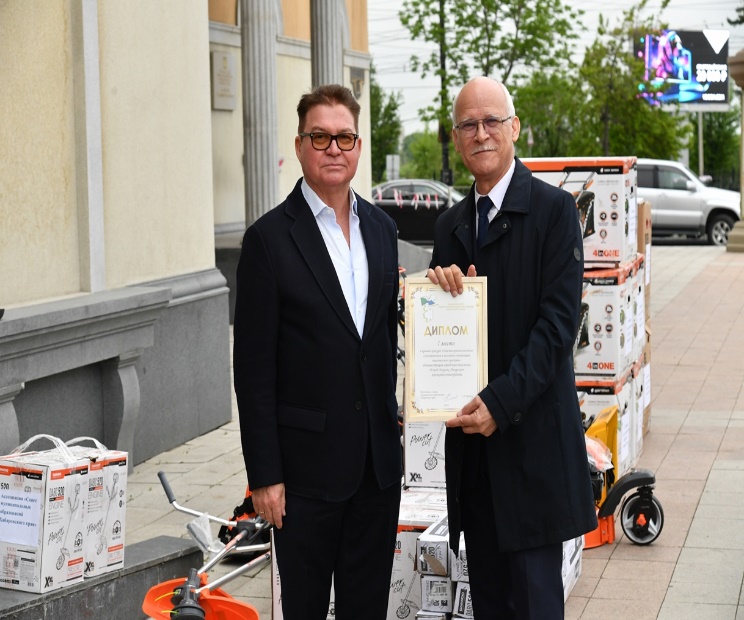 12
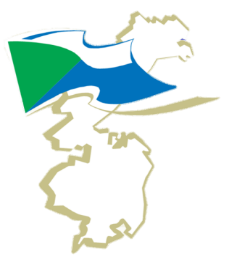 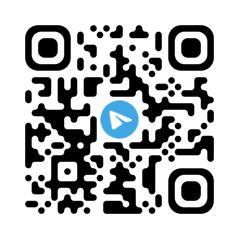 Ассоциация 
«Совет Муниципальных Образований  Хабаровского края»
e-mail: ispdirekt@mail.ru  
Смоленцев Сергей Константинович – 84212-32-85-37
Изотова Александра Александровна – 84212-31-63-34
13